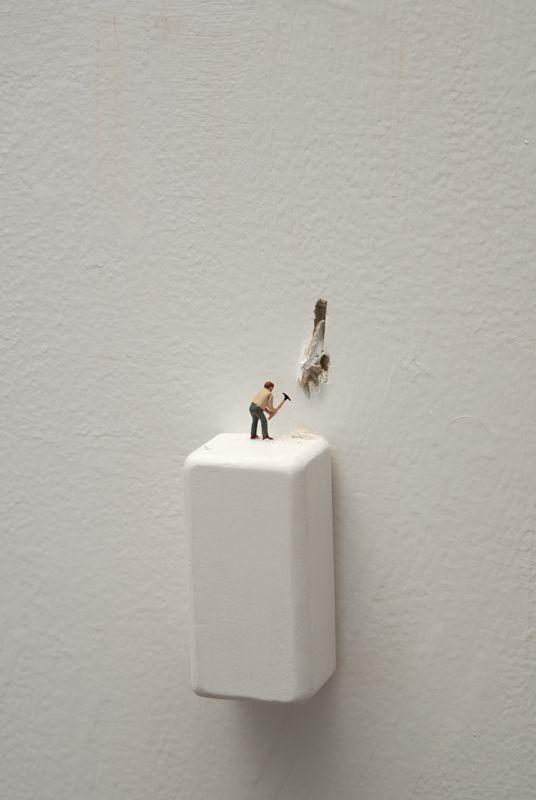 Size Matters
advanced art final exam (art 5)
Objective:


Advanced Art Students will create original works of art  for their final exam
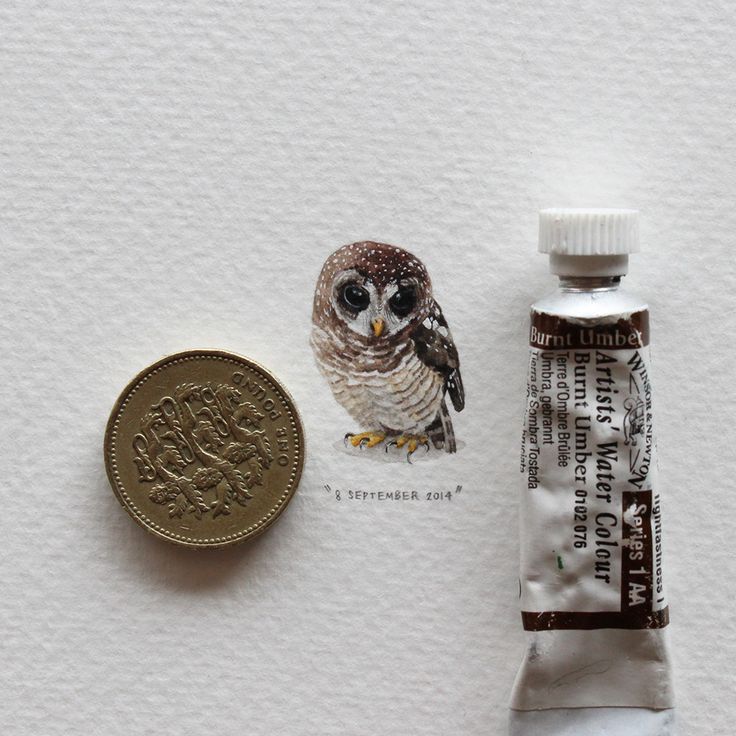 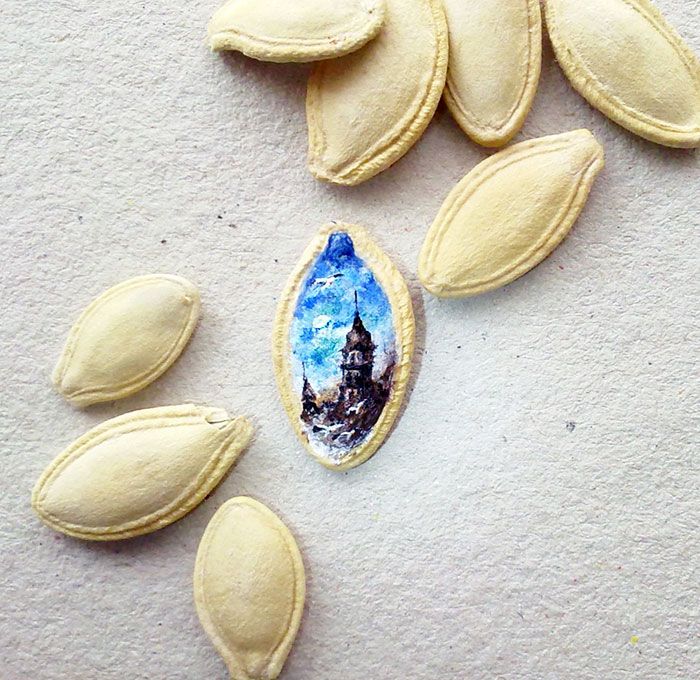 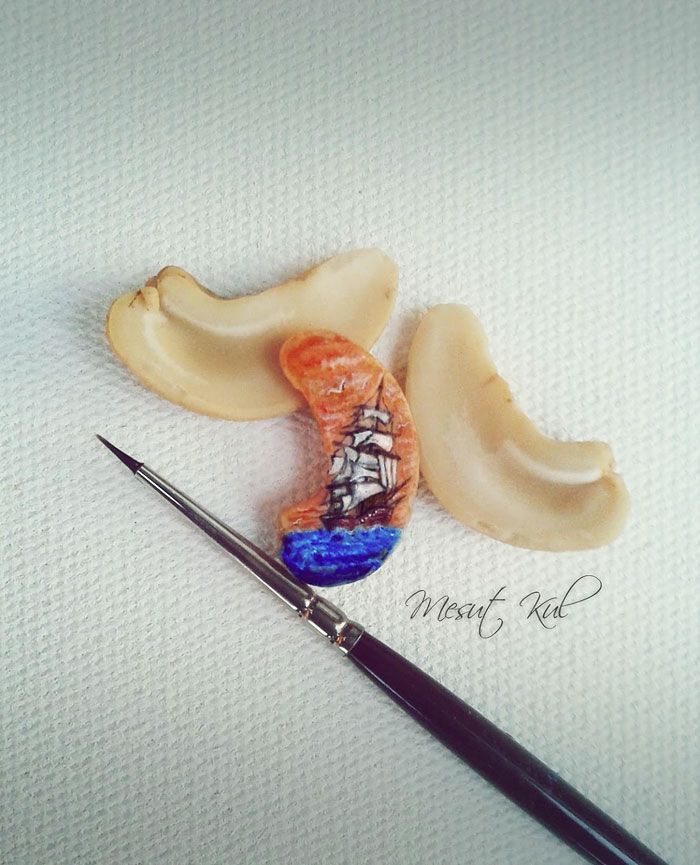 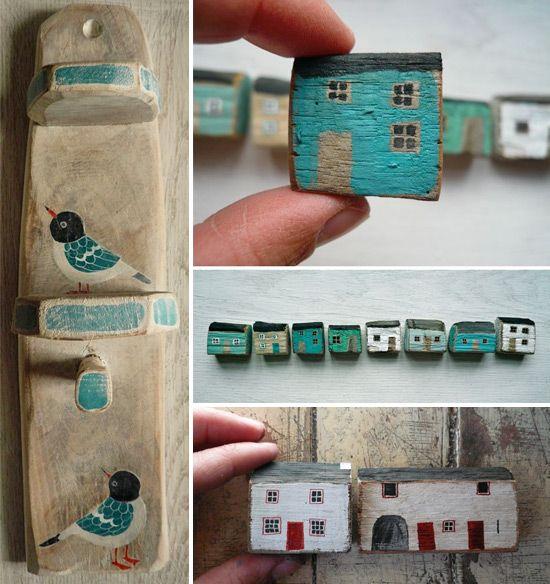 Requirements/Grading

work must be well crafted
any method/material can be used
work must be tiny/small (3in. x 5in.) or 
	smaller
work must be completely original
work must follow your chosen theme
finished work needs to be accompanied by a complete (10 sentence or more) artist statement that explains your finished piece
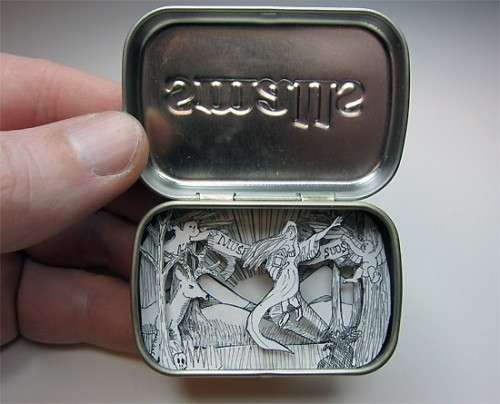 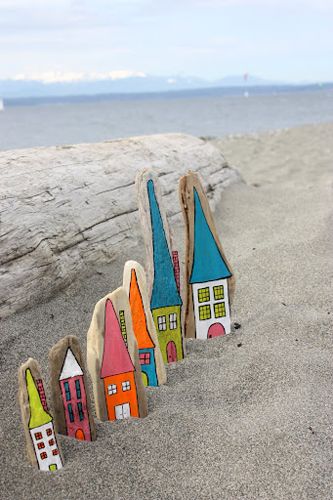 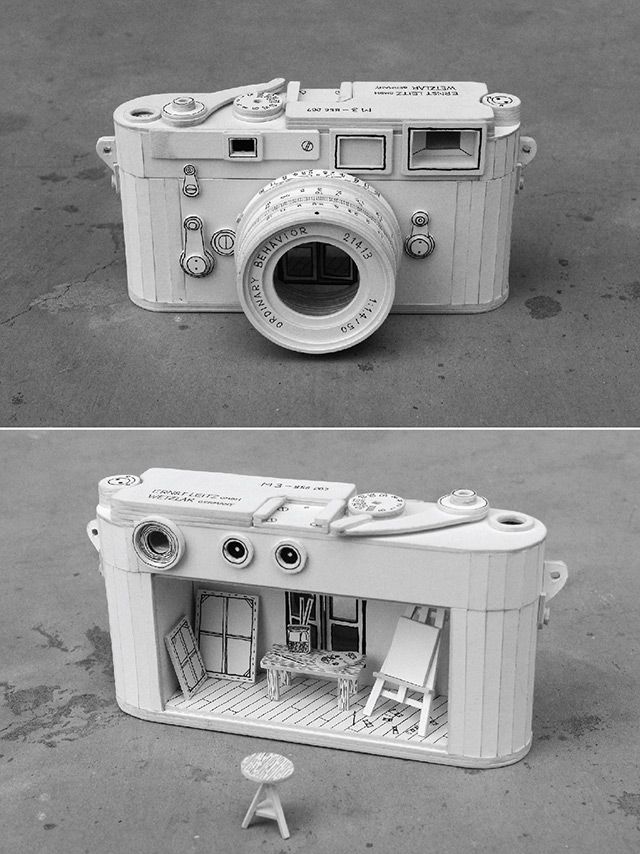 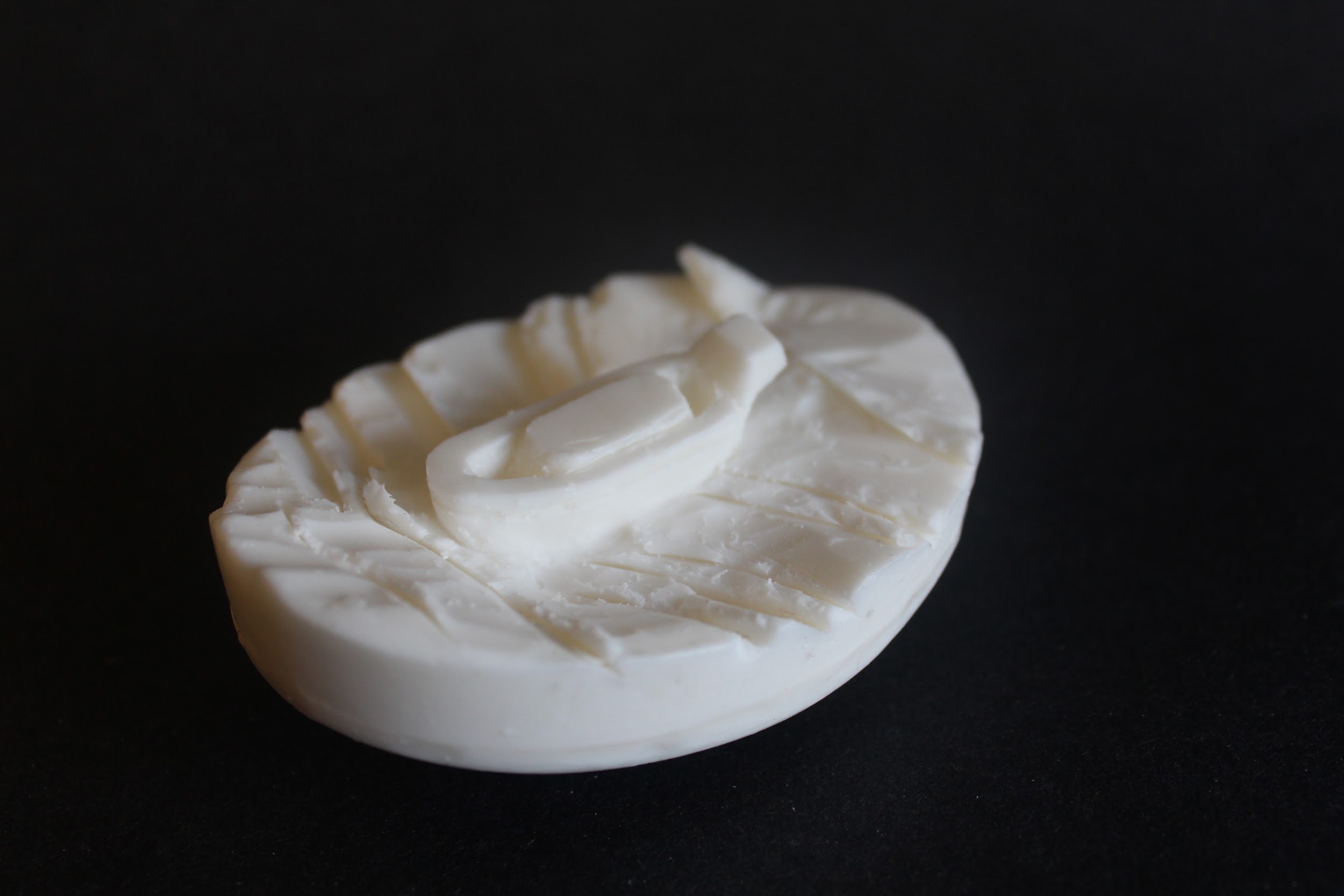 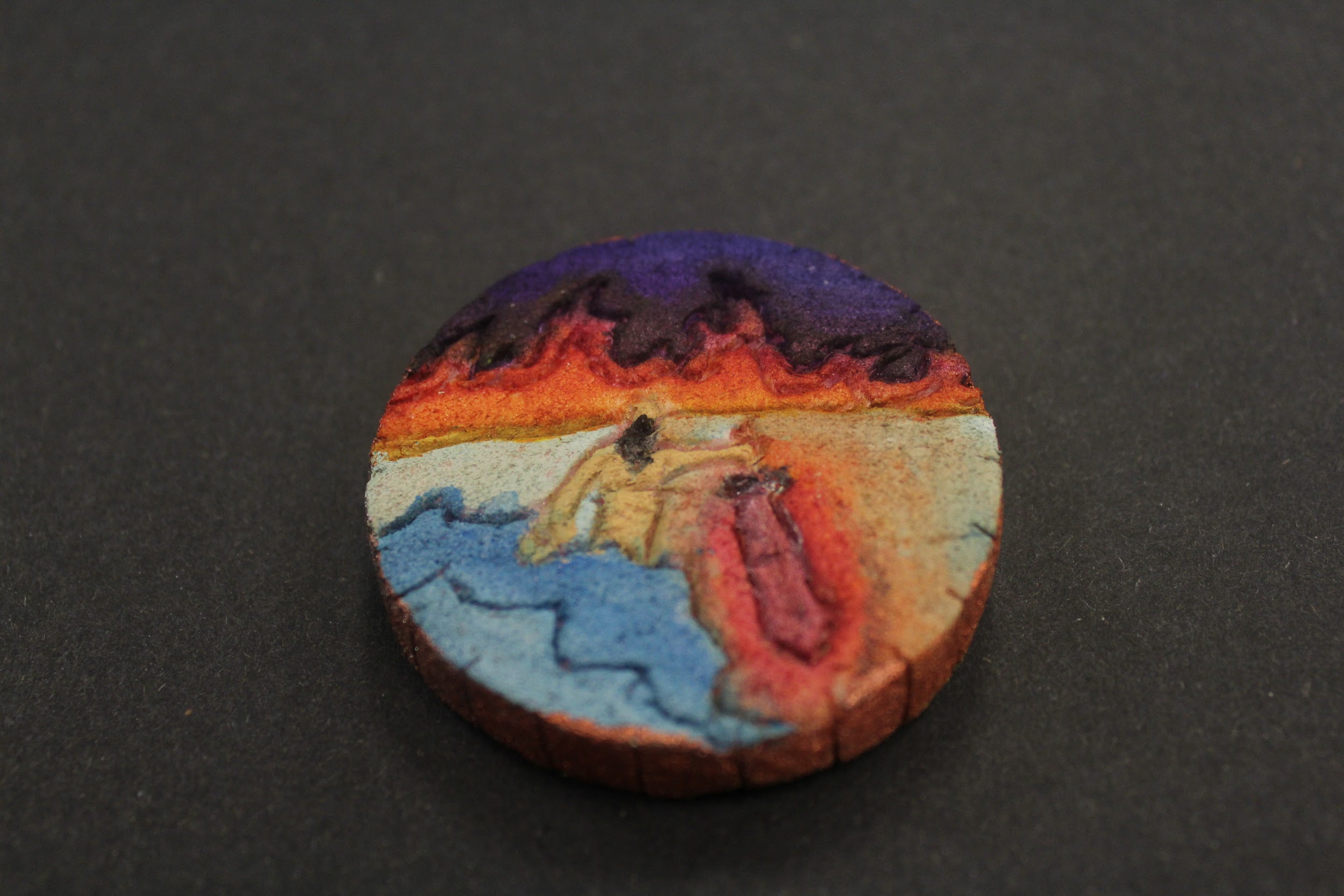 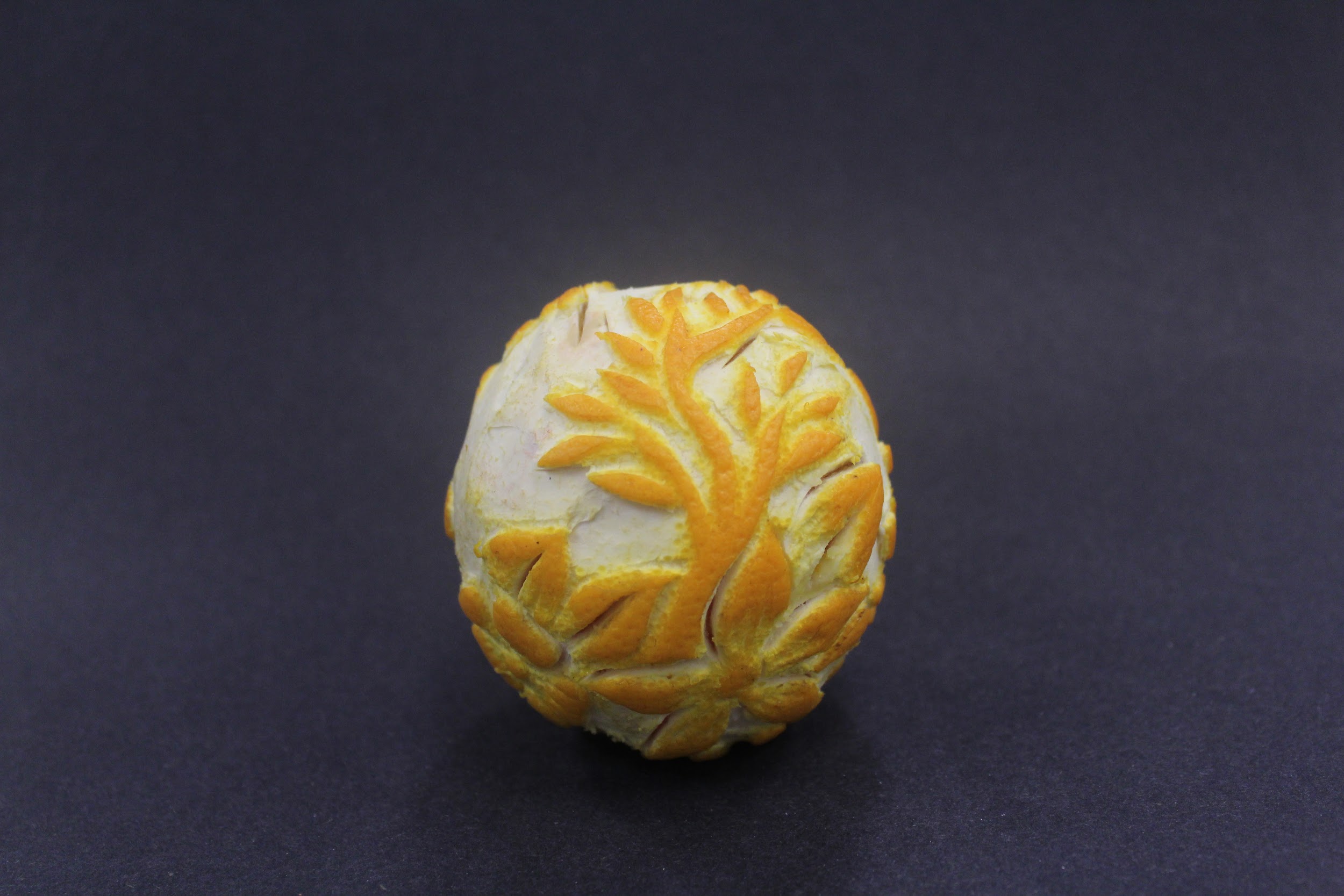